News and Announcements
Tom Junk DUNE Software and Computing General Meeting
October 5, 2015
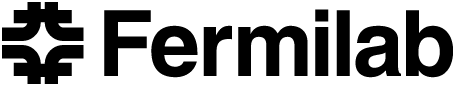 Meeting Time
The Monday meeting during Detector Week conflicts with the DAQ meeting.
Noon Central Time is awkward for CERN people
Many other meetings are also of interest to S&C people
protoDUNE
35t
beam simulations
Near Detector
Far Detector
I asked the spokes about a new time – proposal Tuesday mornings during Physics Weeks at 9:00 AM (open slot before the long-baseline oscillations meeting).  Should we send out a poll?
DUNE VO
DUNE VO is ready for business
Fermigrid batch allocation shared between the LBNE VO
    (to be retired) and the DUNE VO
Bo Jayatilaka is negotiating with OSG sites (the ones currently signed up to run LBNE jobs) to get the DUNE VO accepted.  Already several have agreed.
Have a look at the new DUNE monitoring pages on FIFEMON!
http://fifemon.fnal.gov/
The new grafana pages are really spiffy.
use --group=dune on jobsub commands to use the new VO
JOBSUB_GROUP defines the VO name (use lowercase) so you don’t have to specify it on the command line
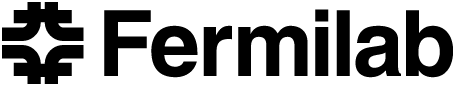 3
10.05.15
Tom Junk | S&C News and Announcements
DUNE VO
mrbsetenv and mrbslp define JOBSUB_GROUP – to lbne.
The first time you invoke one of mrbsetenv or mrbslp, it will override the JOBSUB_GROUP variable and set it to lbne.  Subsequent invocations leave JOBSUB_GROUP unchanged.
Set it yourself!  Or use --group=dune on the jobsub command line

Service Certificate acquired for dunepro, installed, and tested
DUNE VO mangers (service desk ticket) assign the production role if you need it (no huge reason so far)
DUNE production jobs run as user dunepro on the batch workers.

Documentation updated:
https://cdcvs.fnal.gov/redmine/projects/dune/wiki/Submitting_Jobs_at_Fermilab
Lined on the DUNE at Work page
4
10.05.15
Tom Junk | S&C News and Announcements
Fermigrid GUMS Mapping Change
GUMS – Grid User Mangement System.  Maps incoming job requests to users with accounts on the grid workers.
Prior to September 29, 2015, jobs submitted with the analysis role ran as user=lbneana (or duneana).  Production jobs ran as lbnepro (or dunepro)
After September 29, jobs run as the user’s private UID
File ownership and access issues are important
users had gotten used to chmod g+w’ing their directories and files, or using umask 002 in their jobs.
So far no complaints of anything being harder to use than before.
duneana and lbneana are in different groups!  So users trying out the DUNE VO before Sep. 29 would have had trouble writing (or even reading) BlueArc and dCache files.
In a pinch admins know how to chmod files for you (and even
  clean up unwanted ones).
5
10.05.15
Tom Junk | S&C News and Announcements
CVMFS Managers
As announced two weeks ago, these are the new CVMFS
   managers for DUNE
Dave Adams – FD, 35t, protoDUNE
Tingjun Yang – FD, 35t, protoDUNE
Alex Himmel – FD, 35t, protoDUNE
Elizabeth Worcester  -- Long Baseline Physics WG
Laura Fields   -- Beam Simulations
They all have permissions now to make CVMFS releases
Dave has excellent documentation on how to do this.
https://dune.bnl.gov/wiki/DUNE_LAr_Software_Releases
Scripts assume that code is in /grid/fermiapp (relased as ups products)
but can be generalized.,
6
10.05.15
Tom Junk | S&C News and Announcements
Documentation Update
Many topics in the LBNE S&C Wiki have been migrated to the new DUNE Redmine Wiki

https://cdcvs.fnal.gov/redmine/projects/dune/wiki

Still rather sparse.  
Feel free to send comments to the managers/developers!
7
10.05.15
Tom Junk | S&C News and Announcements
Upcoming LArSoft Requirements Workshop
Dates:  October 19-20
Location:  Fermilab

https://indico.fnal.gov/conferenceDisplay.py?confId=10394

Ideas from the organizing committee:

https://cdcvs.fnal.gov/redmine/projects/lartpc-requirements/repository

Your input is welcome!  Please sign up – remote participation
is also possible and encouraged.
8
10.05.15
Tom Junk | S&C News and Announcements
Fermilab’s SCD Reco Group
Adam Lyon has started collecting interested parties for a
Scientific Computing Division reco group

http://cd-docdb.fnal.gov/cgi-bin/DisplayMeeting?conferenceid=600

Sending out feelers.
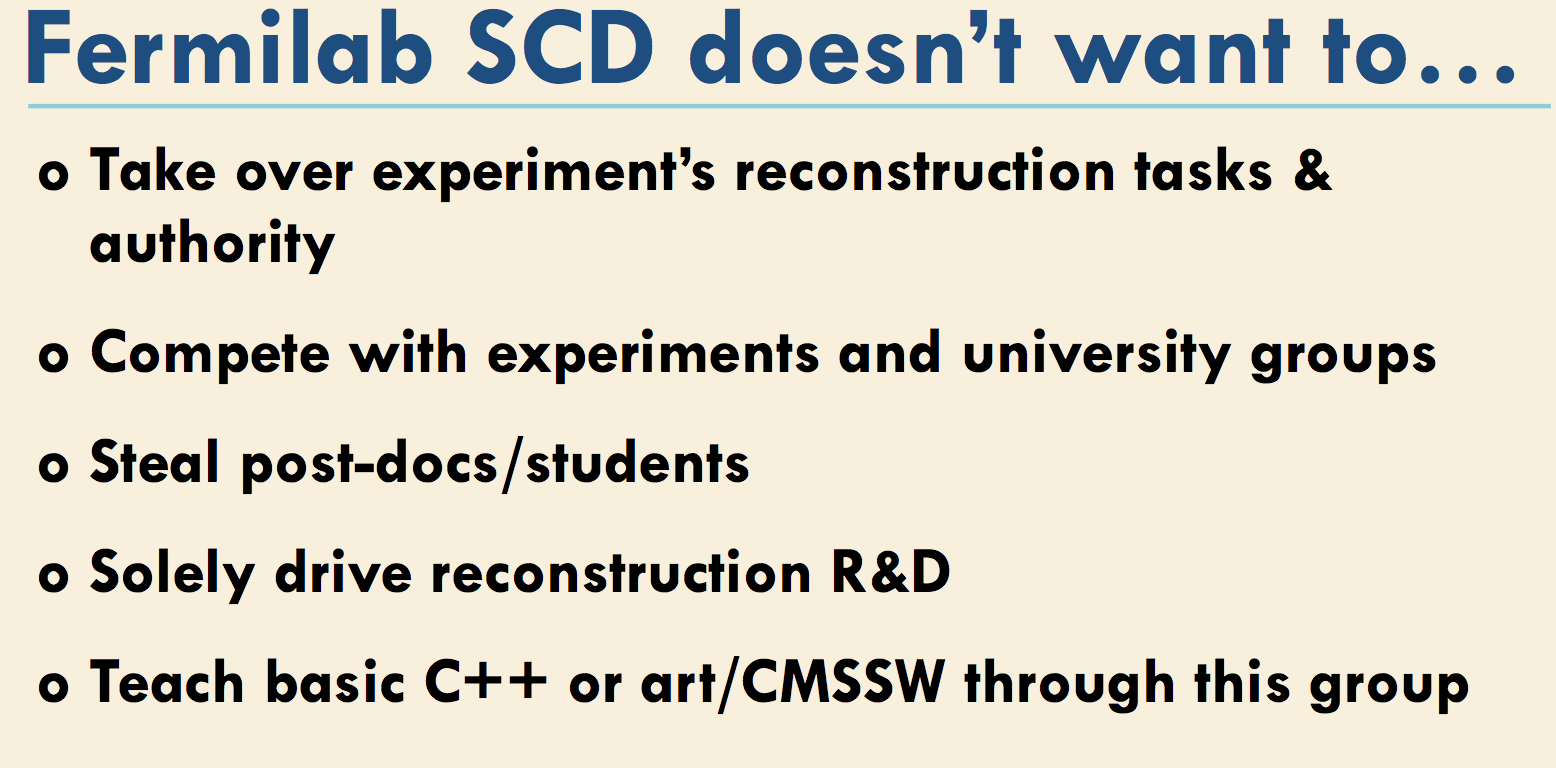 Adam
Lyon’s
slide:
9
10.05.15
Tom Junk | S&C News and Announcements
10
10.05.15
Tom Junk | S&C News and Announcements
11
10.05.15
Tom Junk | S&C News and Announcements
OPOS Request
Offline Production Operations Services

See Anna Mazzacane’s talk at the FIFE Workshop June 2015

https://indico.fnal.gov/getFile.py/access?contribId=43&resId=0&materialId=slides&confId=9737

MCC 4 Coming soon (next few weeks) for 35t, DUNE FD.
Major improvements to photon detector simulation, TPC and
photon detector reco.

New geometries – FD workspaces with 3mm and 5mm wire spacing, 45 and 36 degree wire angles, APA’s on the outside.
12
10.05.15
Tom Junk | S&C News and Announcements
OPOS Request
MCC 3 production went smoothly but needed watching/validation/resubmission of jobs due to operational issues
dCache downtimes – output lost, jobs needed to be resubmitted
Fermigrid downtime

Indeed, dCache has had its fair share of downtime in the last month:
Sep. 8 – memory problem on a server
Sep. 16 Emergency reboot of NFS server to solve configuration problem
Sep. 23 – security update  reboot dCache servers
Upcoming Oct 8 : 2-4 hour downtime to upgrade pnfs/Chimera database storage media to larger size.
13
10.05.15
Tom Junk | S&C News and Announcements
OPOS Request
OPOS wants well-defined workflows that uninitated people can follow.
OPOS wants scripts to be versioned and stored in a repository
OPOS wants instructions on how to validate if jobs ran successfully
Would like output files to go to SAM and be catalogued appropriately.  Storage on tape conserves valuable disk resources.
Tingjun Yang and Karl Warburton orchestrated the last MCC.  We have more geometries and needs this time around.
14
10.05.15
Tom Junk | S&C News and Announcements
art News
Release 1.16 introduces the e9 qualifier for gcc 4.9.3.  The e7 qualifier refers to gcc 4.9.2.
    Meant to allow mac developers to use XCode 7

https://cdcvs.fnal.gov/redmine/projects/art/wiki/Release_Notes_11601

New ups command:  ups platform

Brian Rebel’s request to add non-event results to the art output file – implemented.  Idea – maintain provenance for histograms and user-made trees.
New results producer class defined
Results read and write methods provided
Results not copied from input to output by default – user must control that.
15
10.05.15
Tom Junk | S&C News and Announcements
Ongoing work
Databases – Jonathan Paley writing database interfaces in LArSoft
Gianluca Petrillo developed a Channel Status Service – flags channels as good, bad, noisy.
Need to get small metadata items from the 35t online to the data storage step:
Run Type identifier string
Detector configuration (which SSP’s, RCE’s, Penn Board enabled)
Run Mode (Trigger and Readout)
Need to ping 35t DAQ people about zero suppression status
Gabriel Santucci working on online pedestal calculation – need to download these into RCE’s for ZS to work
16
10.05.15
Tom Junk | S&C News and Announcements
DUNE At Work Web Page – External Dependencies
In the small-issues department:

https://web.fnal.gov/collaboration/DUNE/SitePages/Home.aspx

uses javascript linked on ajax.aspnetcdn.com, which was unresponsive on Sep. 29 (30 minute load times).   Response times got better on Sep. 30.

The javascript is used for the accordion menus.

The page also communicates with google-analytics.com, which can slow down the response time.
17
10.05.15
Tom Junk | S&C News and Announcements